Человеческие расы
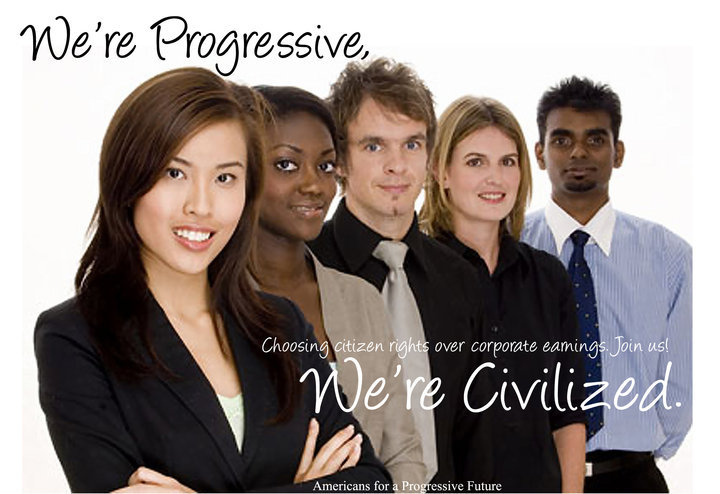 Работу выполнила
 Исаева Н.В.
Учитель биологии 
МБОУ СОШ №10
РАСА - от итальянского Razza -     род, порода, племя. 
Современное человечество представлено единым биологическим видом Homo sapiens.
Вид состоит из 3 крупных рас, каждая из которых делится на несколько малых.
Человеческие расы складывались в течение сотен тысяч лет под влиянием географических, климатических и социальных факторов.
Вид Человек разумный (Homo sapiens)
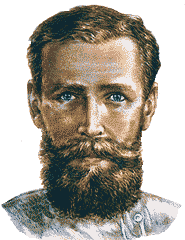 Европеоидная
(евразийская)
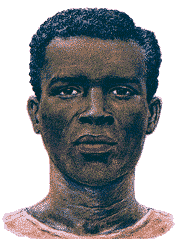 Монголоидная
(азиатско-американская)
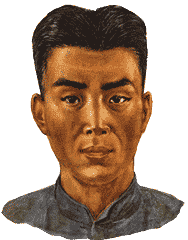 Австрало-негроидная
(экваториальная)
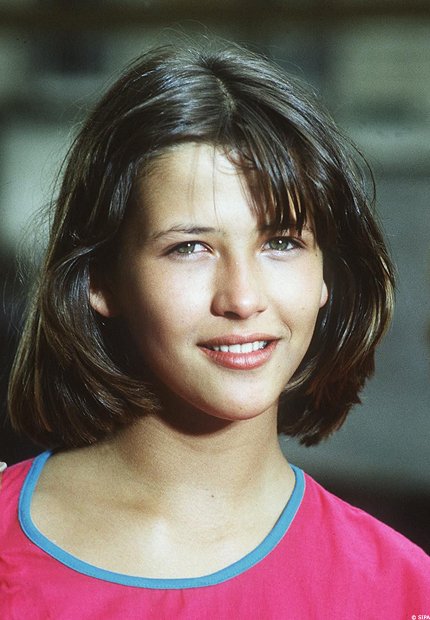 Европеоидная раса
Характеризуется:
светлой кожей 
мягкими прямыми или волнистыми волосами
горизонтальным разрезом глаз
умеренно или сильно развитым волосяным покровом на лице и груди у мужчин
заметно выступающим носом
прямым или несколько наклонным лбом
Европеоидная раса
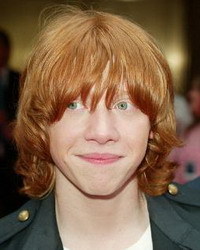 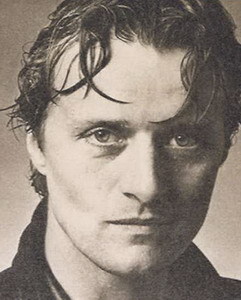 Северные формы 
Атланто-балтийская 
Беломорско-балтийская
                                     
Переходные (промежуточные) формы 
Альпийская 
Среднеевропейская 
Восточноевропейская
Брюнн
Дало-фальская
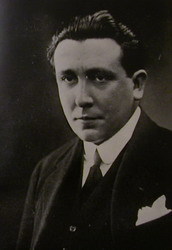 Альпийская
Европеоидная раса
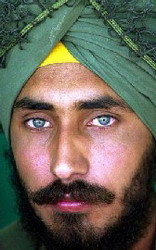 Южные формы 
Средиземноморская 
Индо-афганская 
Балкано-кавказская 
Переднеазиатская (арменоидная) 
Памиро-ферганская
Северо-индийская
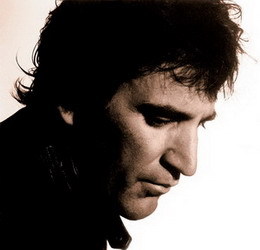 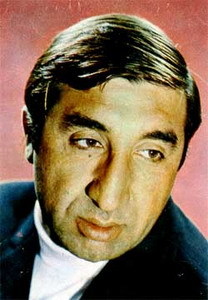 Бискайская
Арменоидная
Монголоидная раса
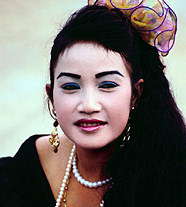 цвет кожи от смуглого до светлого
 волосы темные, часто жесткие и прямые
выступание носа  небольшое
глазная щель имеет косой разрез
значительно развита складка верхнего века, есть складка, прикрывающая внутренний угол глаза(эпикантус)
слабый волосяной покров
Монголоидная раса
Азиатская ветвь монголоидных рас 
Континентальные монголоиды 
Арктическая раса 
Тихоокеанские монголоиды
Американские расы
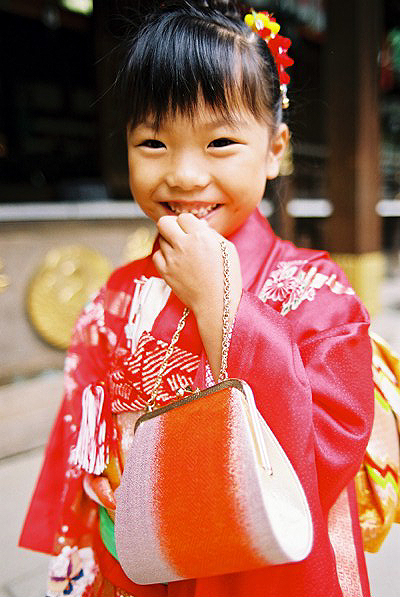 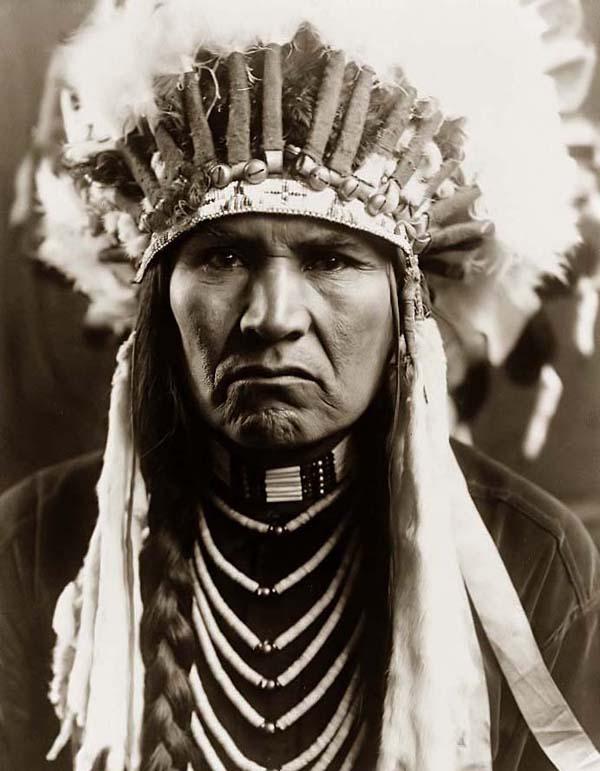 Экваториальная раса(австралоидная и негроидная)
Характеризуется:
 темной пигментацией кожи, волос и глаз
курчавыми или широковолнистыми волосами
нос широкий, маловыступающий
выдается нижняя часть лица
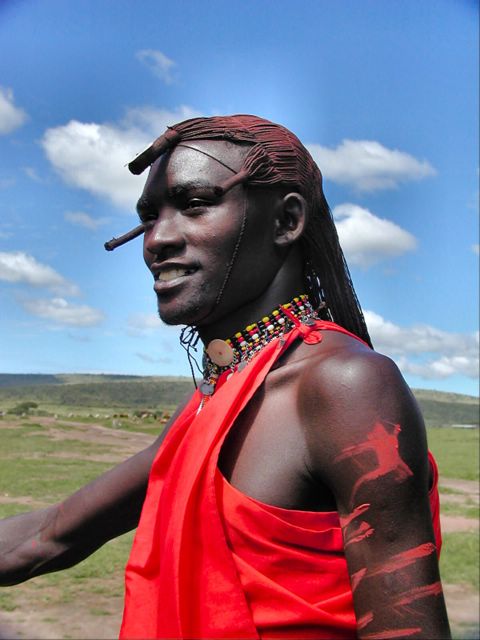 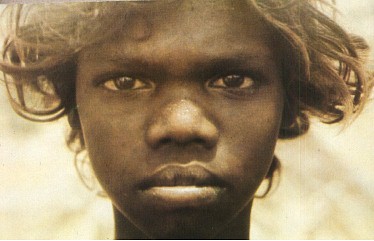 Австралоидные (океанические)  расы
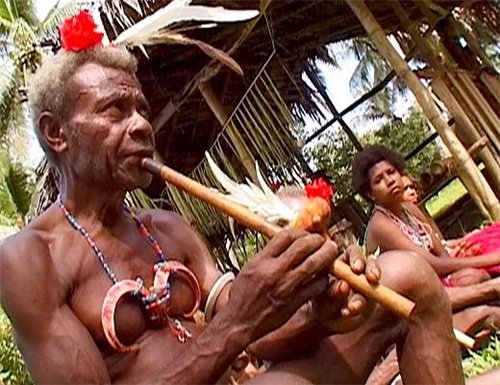 Веддоиды 
Австралийцы 
Айны 
Папуасы и меланезийцы 
Негритосы
Папуасы
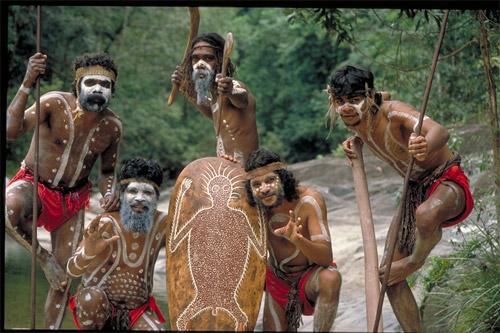 Австралийцы
Негроидные (африканские) расы
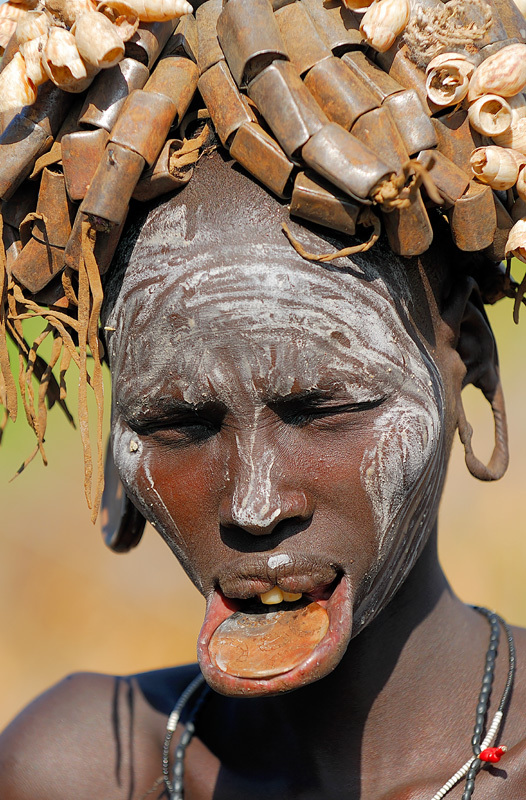 Негры 
Негрилли (пигмеи) 
Бушмены и готтентоты
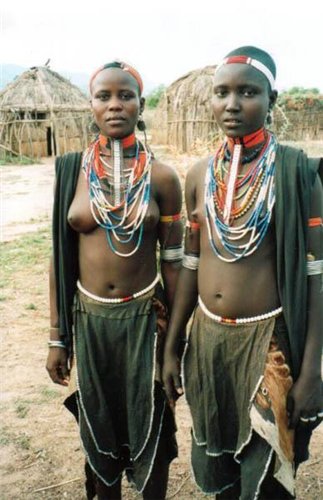 Пигмеи
Негры
Видовое единство человечества - смешанные расы
индейцы
европейцы
индейцы
монголоидные
 народы
европейцы
экваториальные
народы
экваториальные
народы
экваториальные
народы
метисы
мулаты
самбо
мальгаши
Человеческая раса – исторически сложившаяся группа людей, характеризующаяся общностью происхождения, территорией проживания, общими морфологическими и физиологическими  наследственными особенностями, традициями и обычаями.
ТЕСТ «РАСЫ ЧЕЛОВЕКА»
1. Сколько рас человека выделяют в настоящее время?ОднуДвеТриЧетыре2. Желтокожие относятся к расеНегроиднойМонголоиднойЕвропеоиднойАвстралоидной
3. Для какой расы характерен косой и узкий разрез глаз?НегроиднойМонголоиднойЕвропеоиднойАвстралоидной
4. Изменяются ли с течением времени наследственные особенности?ДаНет5. Есть ли преимущества одних рас перед другими? Да, есть преимуществаНет преимуществ6. Понятие «раса» и «нация» – это одно и то же?ДаНет7. Могут ли быть членами единого государства представители разных рас?ДаНет8. Как называются взгляды о преимуществах одних рас перед другими?Расизм
Социальный дарвинизм